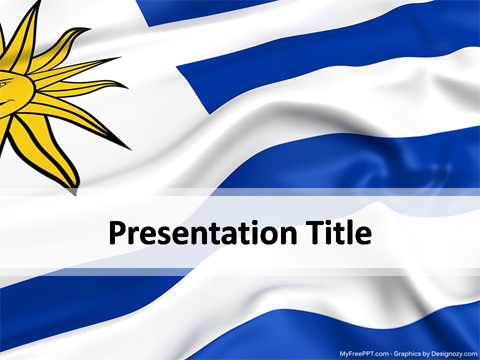 Welcome  
         to
   Uruguay
This is the Uruguay Flag
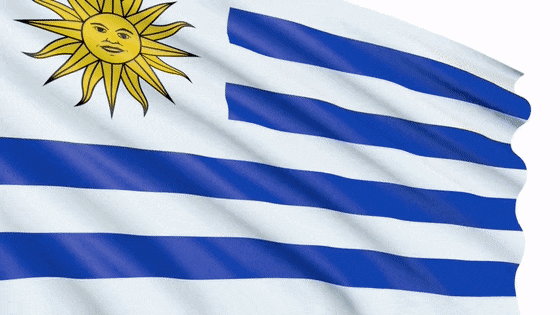 The map of Uruguay
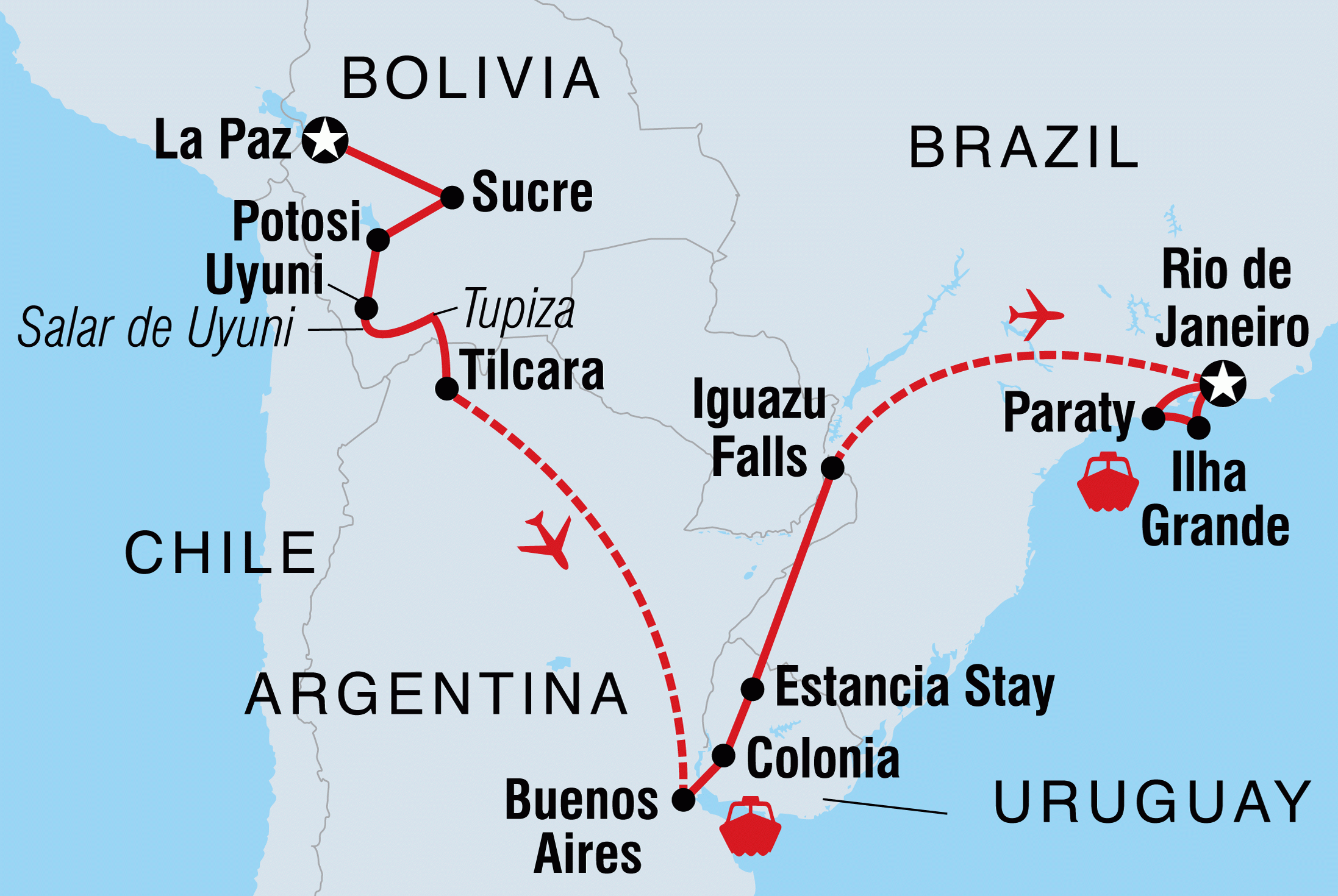 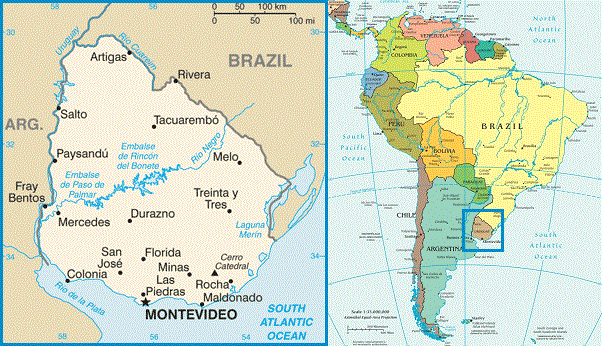 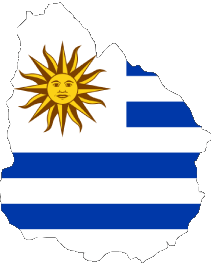 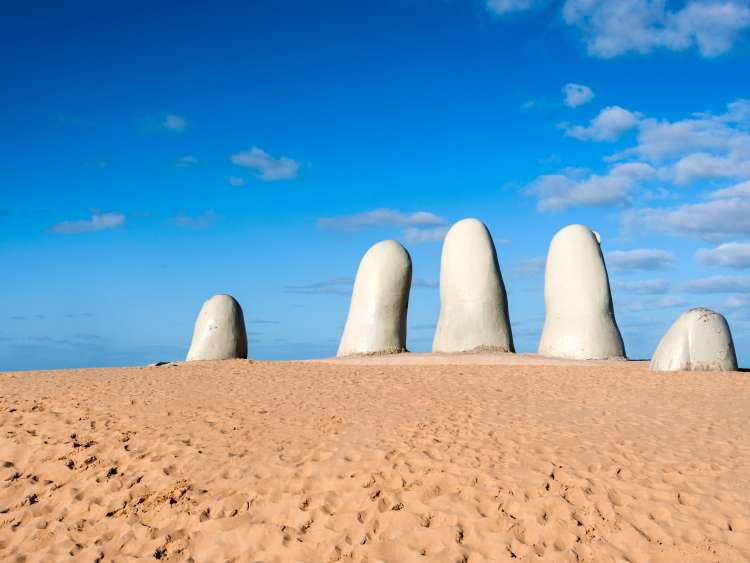 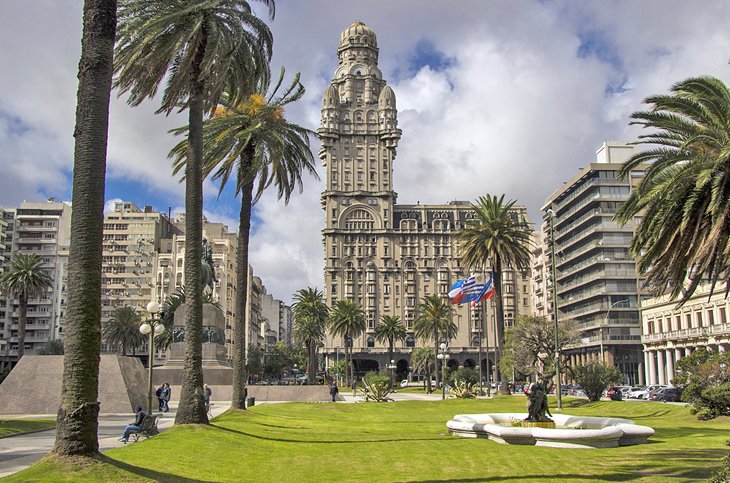 Explore Montevideo
Jet set in   
 Punta del Este
Visit the beautiful places in Uruguay
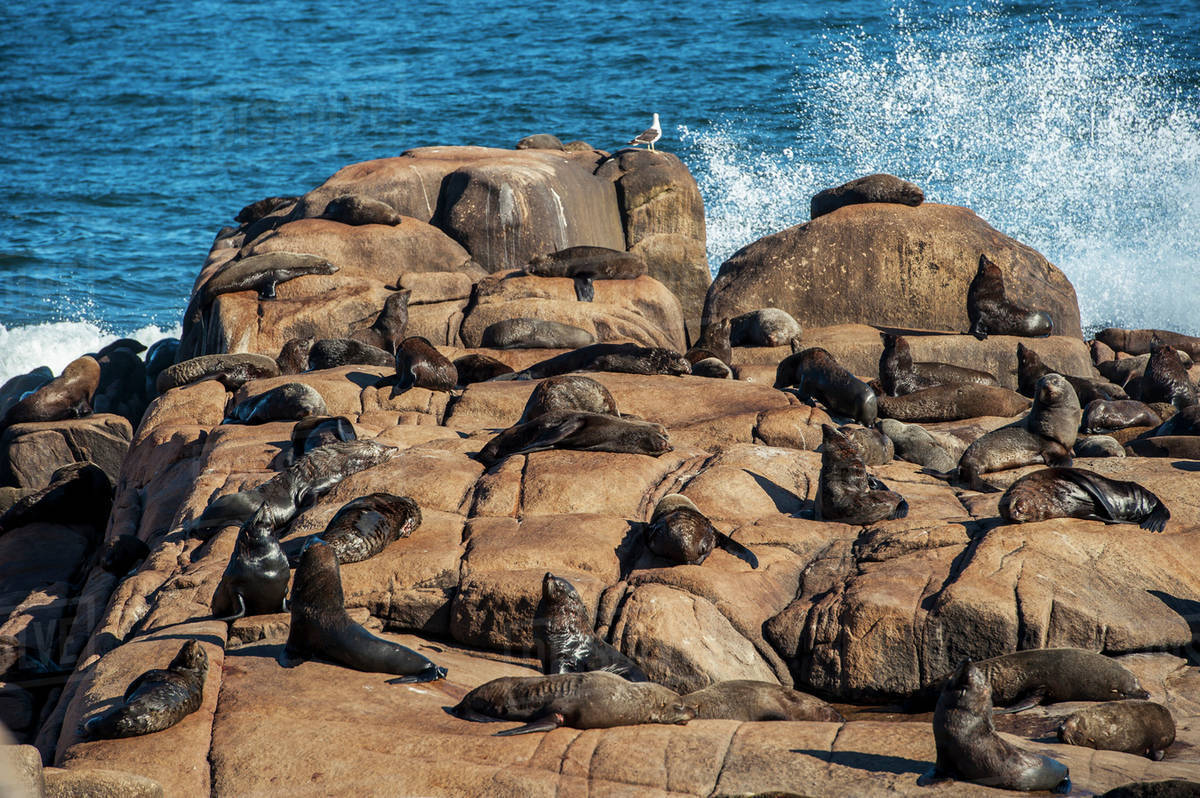 Spot Sea lions in 
   Calos Polonio
And many more…
A must try Uruguayan Food
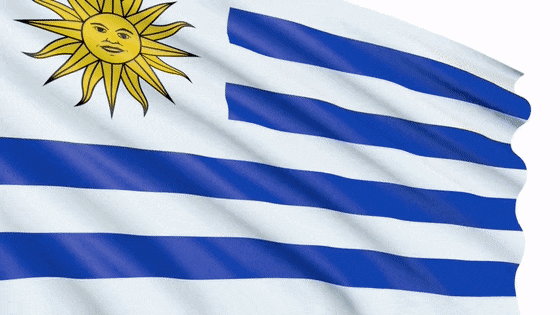 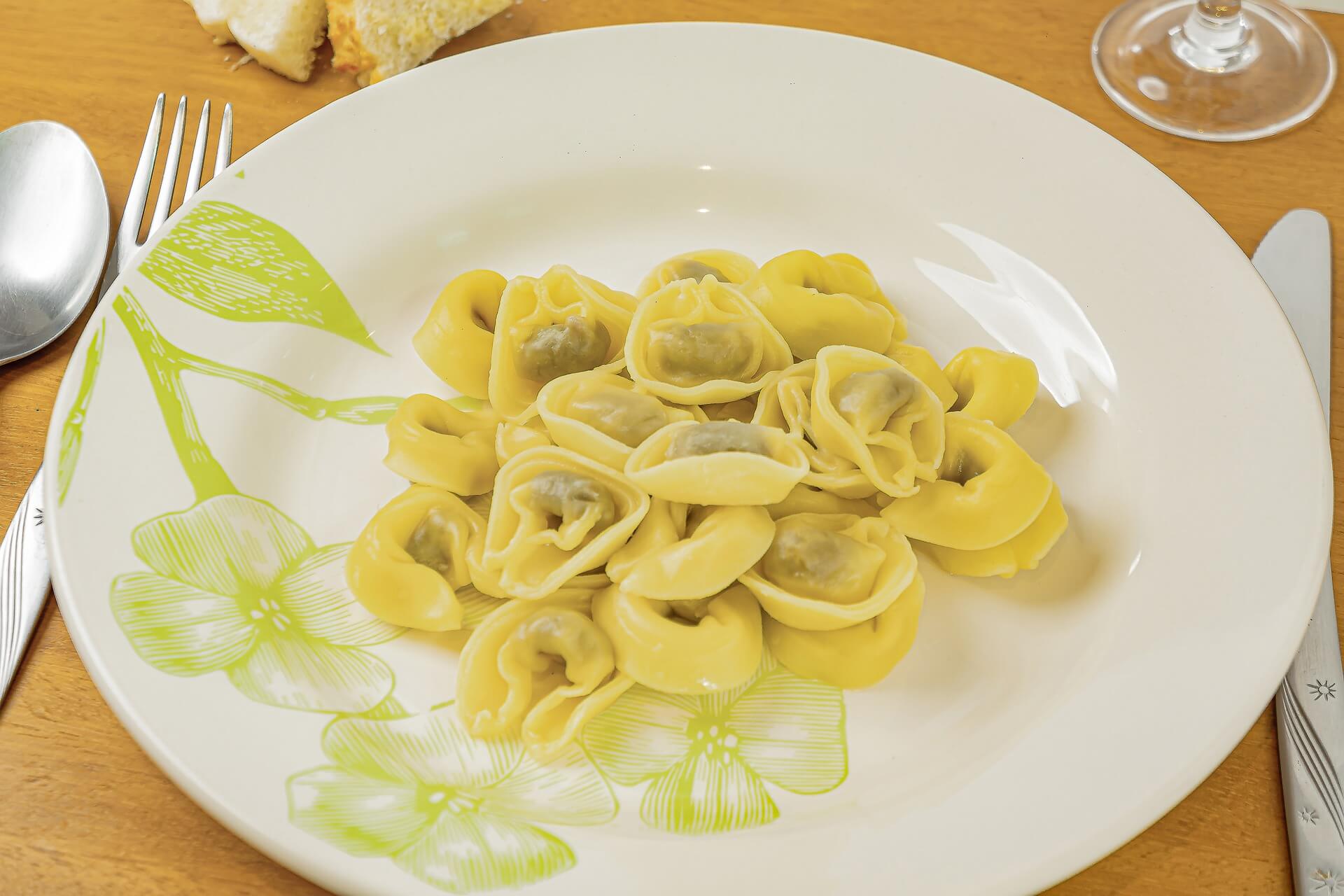 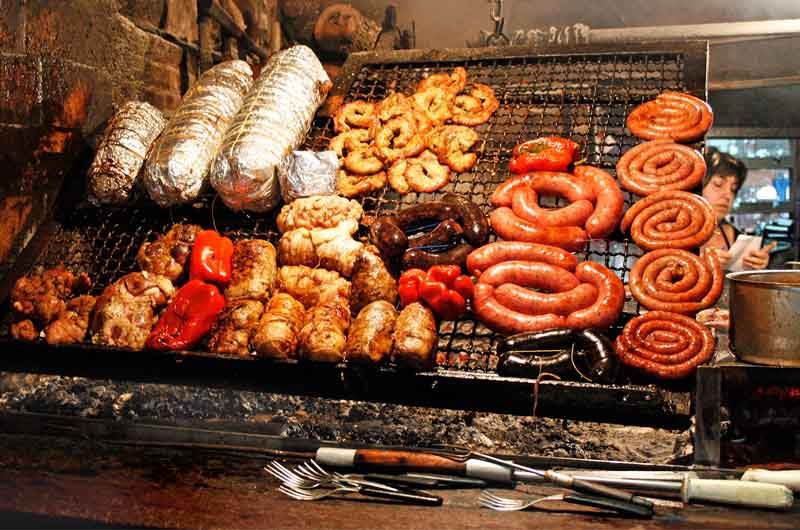 Capeletis a la Caruso (Uruguayan Pasta)
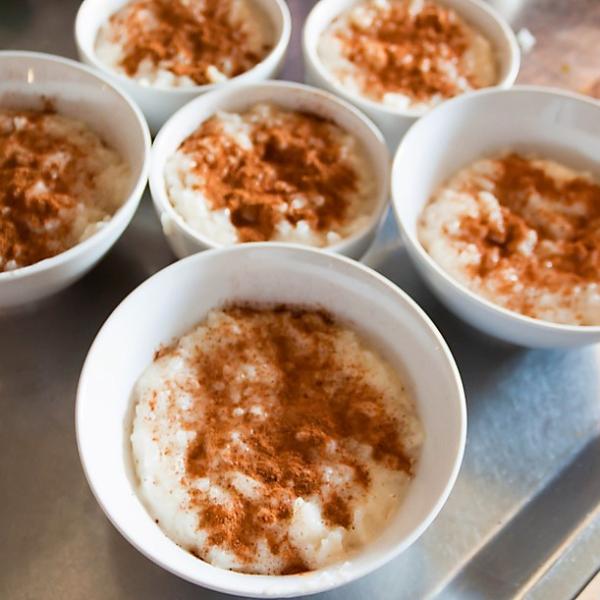 Asado (grilled meat – beef, chicken or pork)
Arroz con leche (rice with milk)
And many more…
Gauchos is the traditional clothes in Uruguay. It’s with colorful ponchos, broad brimmed straw hats, brightly patterned scarfs and traditional berets.
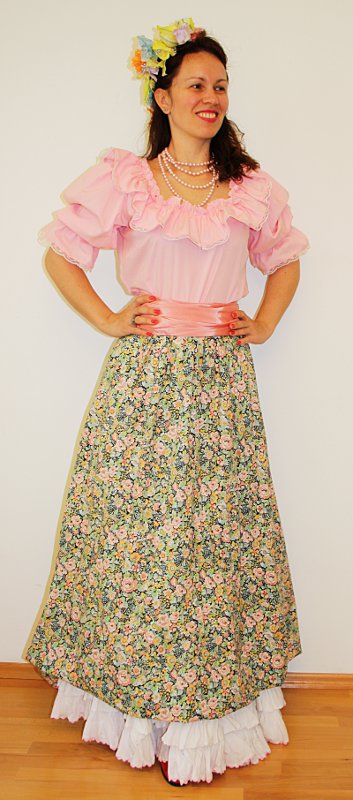 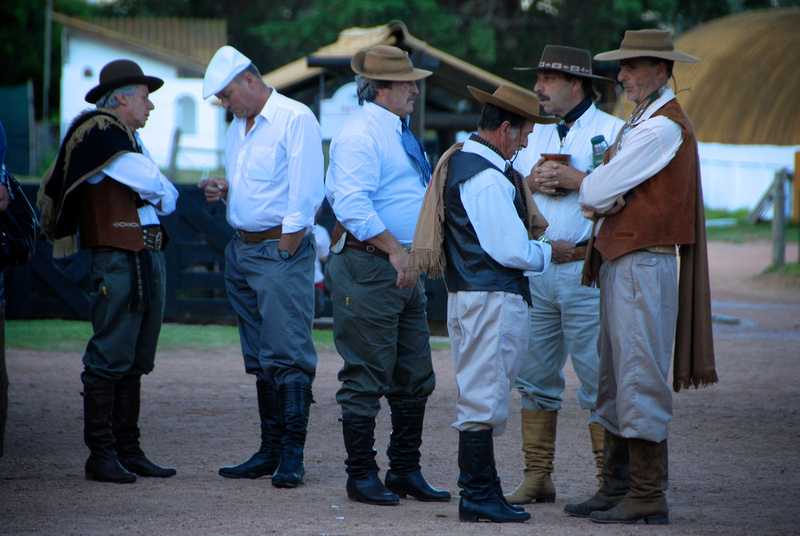 There are famous celebrations in Uruguay like…
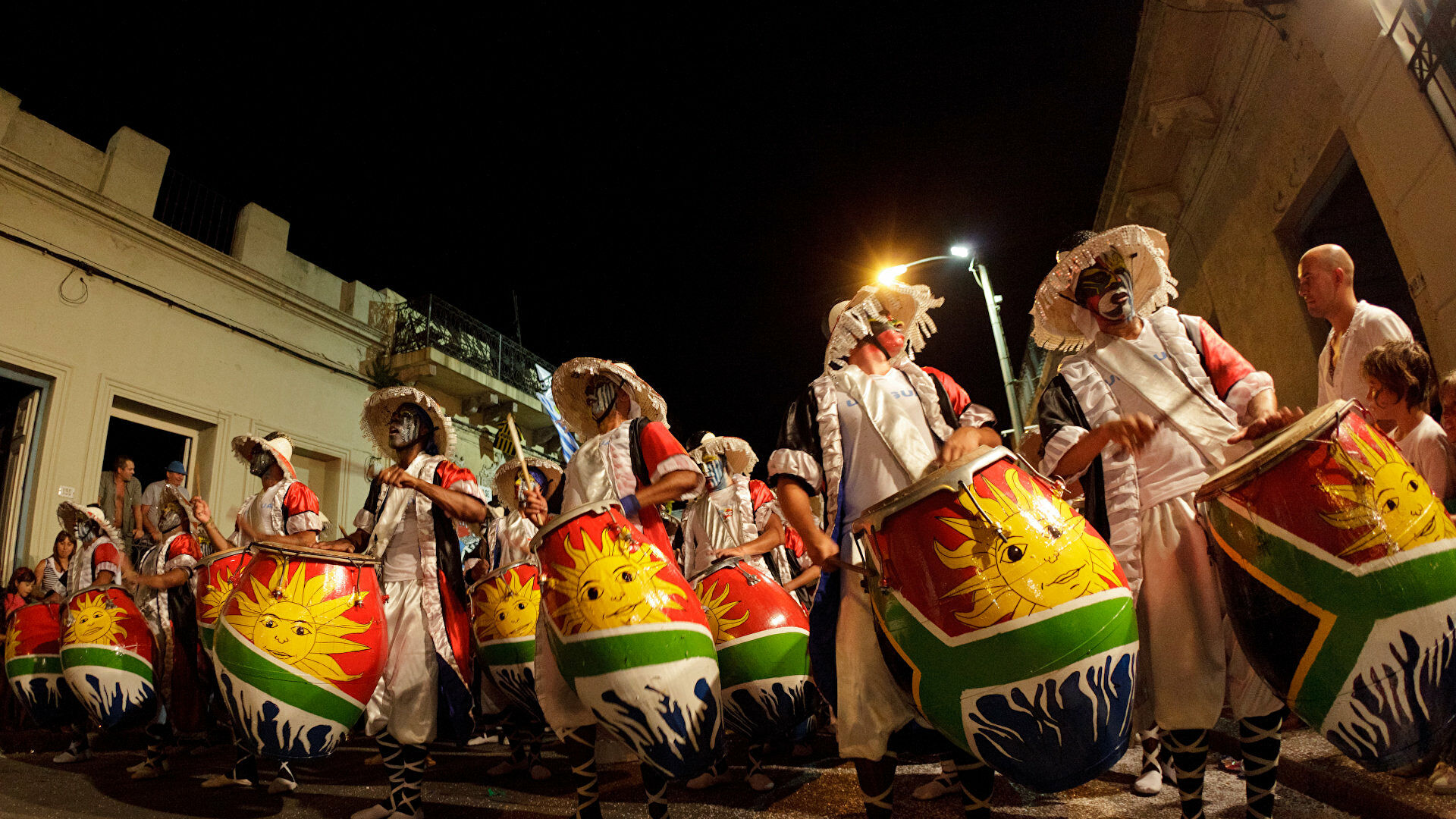 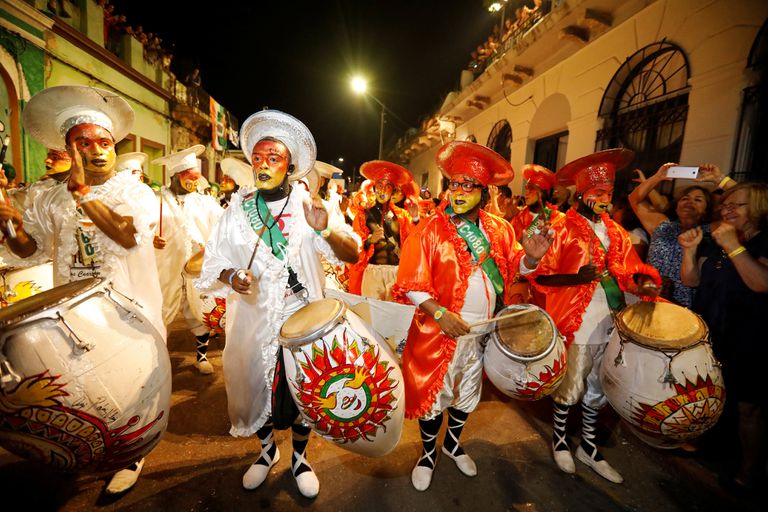 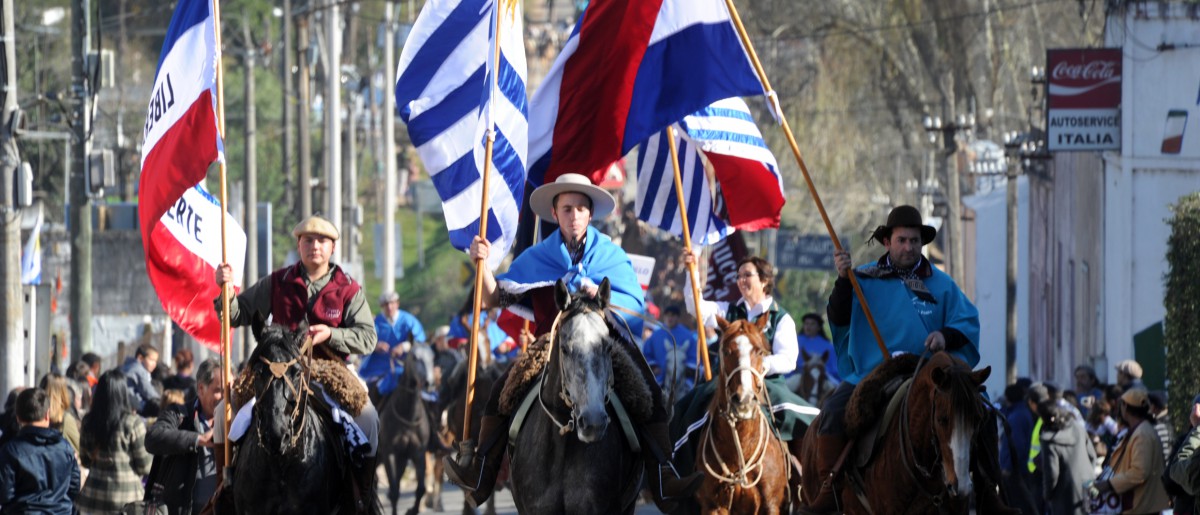 Carnaval and 
Las Llamadas
Natalicio de Artigas
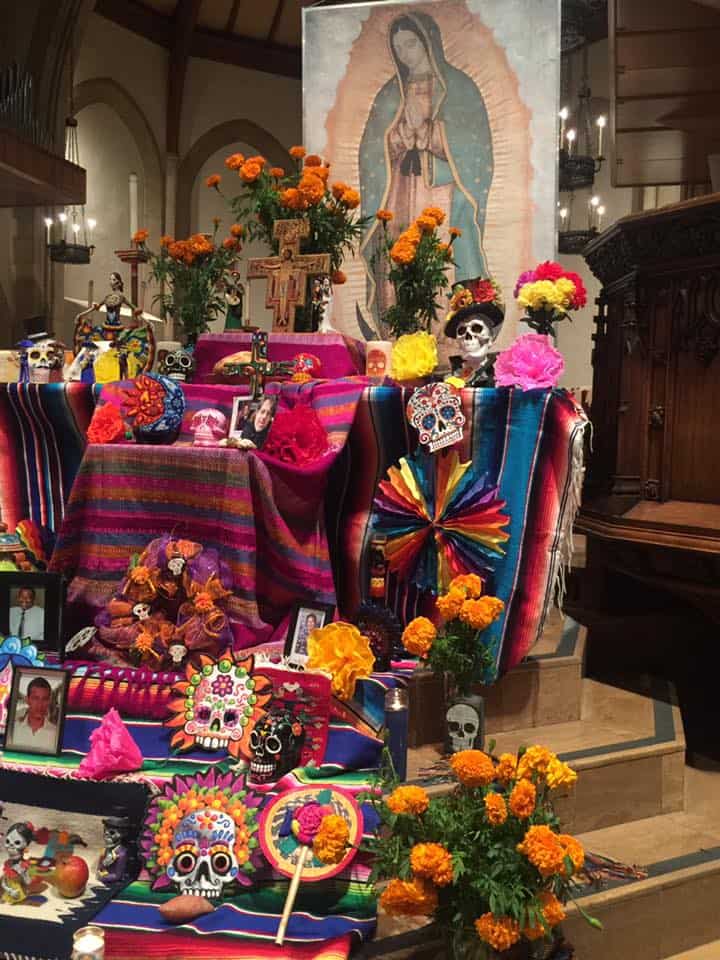 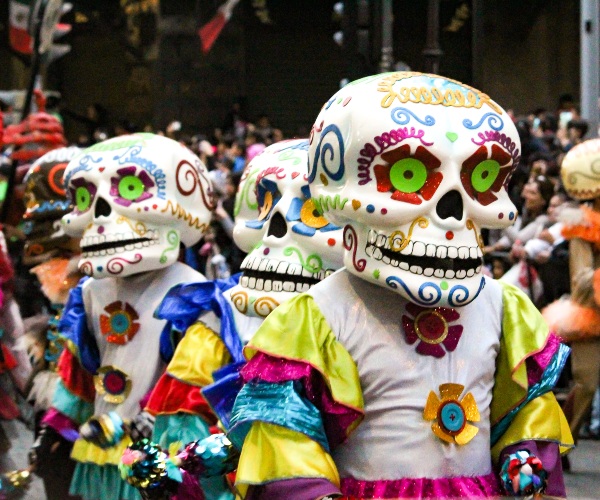 All Saints’ Day/Day of the Dead (Día de Todos los Santos/Día de Muertos)
And many more…
I hope you enjoyed our visit to Uruguay!
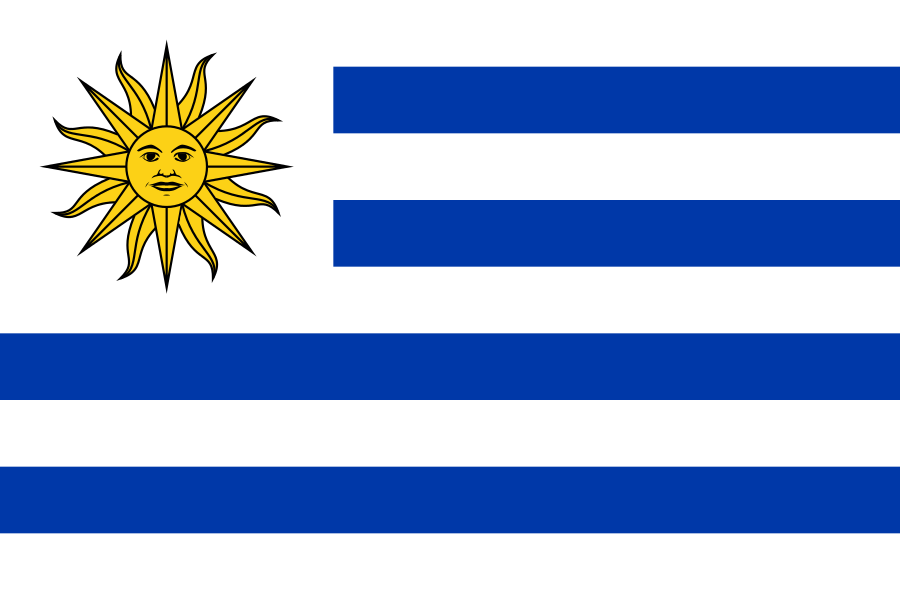 Nine P5/1